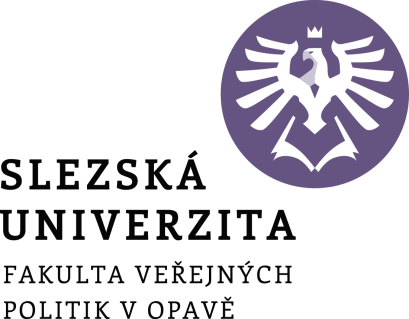 Územná samospráva v PL a HUN
PhDr. Matúš VYROSTKO, PhD.
8. prednáška
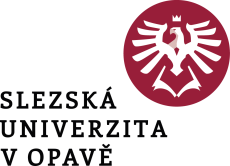 PL
Orgány územnej samosprávy v obciach
Obec – poľská teória a prax územnej samosprávy rozlišuje obce vidiecke a mestské. Platí
pritom zásada, že každá obec musí mať najmenej 1000 obyvateľov.
Orgánmi obce sú rada obce (v našich podmienkach ide o zastupiteľstvo obce) a starosta obce.
Prostor pro doplňující informace, poznámky
[Speaker Notes: csvukrs]
Orgány územnej samosprávy v obciach
Rada obce – 
je zastupiteľský orgán obce, ktorý je volený obyvateľmi obce. Rada si zo svojho stredu volí predsedu, ktorý následne organizuje a riadi jej činnosť.
Starosta obce – 
volia ho priamo obyvatelia obce, pričom na získanie mandátu je potrebná nadpolovičná väčšina hlasov zúčastnených voličov. 
Ak ju nezíska žiaden kandidát, koná sa druhé kolo, do ktorého postúpia dvaja najlepší z prvého kola a zvíťazí ten kandidát, ktorý získa viac hlasov. 
Ak sa nepodarí ani takto zvoliť starostu, alebo nekandiduje žiaden kandidát, starostu zvolí rada obce. 
Ak to nedokáže do dvoch mesiacov vláda určí správcu obce, ktorý plní funkciu starostu, kým nebude riadne zvolený starosta obce. 
Zaujímavé je tiež, že starosta nemusí mať trvalý pobyt v obci, musí však byť občanom Poľska.
Prostor pro doplňující informace, poznámky
[Speaker Notes: csvukrs]
Orgány územnej samosprávy v okresoch
Okres – toho času je v Poľsku 308 okresov + 64 miest s právami okresu. Orgánmi okresu sú okresná rada a predstavenstvo okresu.
Rada okresu – 
je rozhodovací a kontrolný orgán okresu volený obyvateľmi.
Predstavenstvo okresu – 
je výkonný orgán, ktorý má 3 – 5 členov volených radou. 
Predstavenstvo si zo svojich členov volí náčelníka okresu, ktorý riadi a organizuje jeho činnosť. 
Členovia predstavenstva pracujú na princípe imperatívneho mandátu, t. j. rada ich môže z funkcie kedykoľvek odvolať.
Prostor pro doplňující informace, poznámky
[Speaker Notes: csvukrs]
Orgány územnej samosprávy vo vojvodstvách
Vojvodstvo – je najvyššou samosprávnou jednotkou. Toho času je vPoľsku 16 vojvodstiev. Orgánmi vojvodstva sú: sejmik a predstavenstvo vojvodstva.
Sejmik –
je rozhodovací a kontrolný orgán vojvodstva. 
Volia ho obyvatelia vojvodstva, pričom zákon mu garantuje sféru výlučných právomocí. Sejmik si zo svojho stredu volí predsedu a podpredsedov.
Predstavenstvo vojvodstva – 
je výkonným orgánom vojvodskej samosprávy. 
Tvorí ho 5 členov v čele s maršálkom vojvodstva. Maršálka volí sejmik z radov svojich poslancov a na jeho návrh volí sejmik aj zástupcu maršálka a ďalších členov predstavenstva, ktorí však nemusia byť poslancami sejmiku. 
Odvolanie maršálka poslancami sejmiku má konštruktívny charakter, t. j. ak sejmik chce odvolať maršálka, musí zároveň zvoliť nového maršálka. 
Fakt konštruktívneho odvolania maršálka má za následok rozpustenie predstavenstva.
Prostor pro doplňující informace, poznámky
[Speaker Notes: csvukrs]
právomoci územnej samosprávy v PL
Orgány územnej samosprávy môžu vydávať právne predpisy na základe zákonov a v jeho medziach. 
Tieto predpisy musia byť zákonným spôsobom vyhlásené, čo je podmienkou ich platnosti. O zákonnosti právnych predpisov územnej samosprávy rozhoduje v prípade potreby Najvyšší správny súd.
Obce, okresy i vojvodstvá môžu vydávať aj tzv. poriadkové predpisy v situáciách, ktoré neznesú odklad a nemožno čakať na zasadnutie zastupiteľského orgánu. 
Tieto poriadkové predpisy musia byť schválené – na najbližšom zasadnutí rady obce, či rady okresu, alebo v prípade vojvodstva na zasadnutí sejmiku. Bez dodatočného schválenia strácajú poriadkové predpisy svoju platnosť.
Prostor pro doplňující informace, poznámky
[Speaker Notes: csvukrs]
nariaďovacia právomoc územnej samosprávy v PL
Orgány územnej samosprávy môžu vydávať právne predpisy na základe zákonov a v jeho medziach. 
Tieto predpisy musia byť zákonným spôsobom vyhlásené, čo je podmienkou ich platnosti. O zákonnosti právnych predpisov územnej samosprávy rozhoduje v prípade potreby Najvyšší správny súd.
Obce, okresy i vojvodstvá môžu vydávať aj tzv. poriadkové predpisy v situáciách, ktoré neznesú odklad a nemožno čakať na zasadnutie zastupiteľského orgánu. 
Tieto poriadkové predpisy musia byť schválené – na najbližšom zasadnutí rady obce, či rady okresu, alebo v prípade vojvodstva na zasadnutí sejmiku. Bez dodatočného schválenia strácajú poriadkové predpisy svoju platnosť.
Prostor pro doplňující informace, poznámky
[Speaker Notes: csvukrs]
Dozor štátu nad samosprávou
Okruh orgánov, ktoré vykonávajú dozor nad činnosťou územnej samosprávy vymedzuje priamo ústava. 
Patria k nim: 
predseda vlády, vojvoda a vo finančných veciach regionálne účtovné dvory. 
Štátny dozor nad činnosťou samosprávy môže byť uskutočňovaný len z hľadiska zákonnosti.
Najtvrdším právnym prostriedkom v rukách orgánov dozoru je možnosť rozpustenia rozhodovacieho orgánu územnej samosprávy (obecnej rady, okresnej rady, sejmiku), ak tento závažným spôsobom a opakovane porušuje ústavu alebo zákony. 
Takýto návrh predkladá predseda vlády a rozhoduje o ňom Sejm. 
Rozpustenie rozhodovacieho orgánu územnej samosprávy má za následok rozpustenie všetkých orgánov príslušnej samosprávy a vyhlásenie nových volieb.
Prostor pro doplňující informace, poznámky
[Speaker Notes: csvukrs]
Dozor štátu nad samosprávou
Ak sa opakovaného porušovania ústavy alebo zákonov dopúšťa starosta, vojvoda ho vyzve, aby prestal porušovať ústavu alebo zákony. 
Ak nedôjde k náprave vojvoda predloží predsedovi vlády návrh na odvolanie starostu, tento po odvolaní starostu určí osobu, ktorá bude dočasne (do zvolenia nového starostu) plniť funkcie starostu. 
Obdobné oprávnenie má vojvoda voči predstavenstvu okresu, resp. vojvodstva.
Voči každému rozhodnutiu orgánov štátneho dozoru môžu podať príslušné orgány územnej samosprávy súdnu žalobu, o ktorej rozhodne príslušný správny súd.
Prostor pro doplňující informace, poznámky
[Speaker Notes: csvukrs]
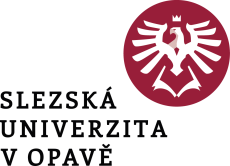 HUN
Orgány US v obciach a župách
Územie Maďarska sa delí na dva stupne územných samospráv – 
obce (mestá) a župy. 
V Maďarsku je v súčasnej dobe asi 2900 obcí + 195 miest, z ktorých má 22 štatút župného mesta (za župné mestá sa považujú mestá – sídla žúp, ale aj mestá nad 50 000 obyvateľov). 
Žúp je toho času 19 (osobitné postavenie má hlavné mesto Budapešť).
Prostor pro doplňující informace, poznámky
[Speaker Notes: csvukrs]
Orgány obce
Obecné zastupiteľstvo – 
jeho členov (poslancov) volia obyvatelia obce na 5 rokov. 
Zastupiteľstvo pracuje formou zasadnutí (riadne zasadnutia sa musia konať najmenej 6-krát ročne), ktoré zvoláva a vedie starosta obce. 
Zastupiteľstvo prijíma nariadenia obce, ktoré preskúmava župný úrad. Ak tento s obsahom nariadenia nesúhlasí, požiada zastupiteľstvo o nápravu.
 Pri možnom spore medzi zastupiteľstvom a župným úradom rozhodne vo veci súd.
Pre jednotlivé oblasti svojej činnosti si zastupiteľstvo zriaďuje komisie, ktorých členmi sú aj obyvatelia obce – neposlanci. 
V obciach majúcich menej ako 100 obyvateľov plní funkciu komisií zastupiteľstvo. 
V obciach od 100 do 1000 obyvateľov môže úlohy komisií zabezpečovať jedna komisia.
Prostor pro doplňující informace, poznámky
[Speaker Notes: csvukrs]
Orgány obce
Obecné zastupiteľstvo je povinné najmenej jedenkrát ročne uskutočniť verejné vypočutie, na ktorom môžu obyvatelia obce a zástupcovia miestnych organizácií (združení) klásť otázky a predkladať návrhy dotýkajúce sa správy miestnych záležitostí. Zastupiteľstvo, jeho poslanci, sa musia k predloženým návrhom a nastoleným otázkam vyjadriť priamo na verejnom vypočutí, alebo písomne najneskôr do 15 dní odo dňa verejného vypočutia.
Malé obce, ktorých katastrálne územia susedia môžu v zmysle zákona vytvárať združené obecné zastupiteľstvo a spoločný obecný úrad. Podrobnosti upravuje zákon o územnej samospráve.
Prostor pro doplňující informace, poznámky
[Speaker Notes: csvukrs]
Orgány obce
Starosta obce – 
volia ho priamo obyvatelia obce na 5 rokov, na základe väčšinového systému s relatívnou väčšinou zúčastnených voličov. 
Napriek priamej voľbe je starosta členom obecného zastupiteľstva, konkrétne jeho predsedom. 
Jeho právomoci sú pomerne výrazné, okrem iného disponuje, za podmienok stanovených zákonom, právom veta voči rozhodnutiam zastupiteľstva a taktiež môže pozastaviť (sistačné právo) rozhodnutie komisie obecného zastupiteľstva a zastupiteľstva miestnej časti obce.
Prostor pro doplňující informace, poznámky
[Speaker Notes: csvukrs]
Orgány žúp
Župné zastupiteľstvo – 
volia ho obyvatelia župy na 5 rokov, pričom počet poslancov sa pohybuje v rozpätí 40 až 80 v závislosti od veľkosti župy a počtu jej obyvateľov. 
Zastupiteľstvo je najvyšším a najvýznamnejším kolektívnym orgánom župy s legislatívnou právomocou, vo veciach svojej pôsobnosti vydáva všeobecne záväzné právne predpisy – nariadenia župy.
Župan, resp. predseda župného zastupiteľstva 
je predstaveným župy a zastupuje ju navonok. Svoju legitimitu nezískava priamo od obyvateľov župy, volí ho zastupiteľstvo zo svojich členov. 
Jeho funkčné obdobie je totožné s funkčným obdobím župného zastupiteľstva.
Prostor pro doplňující informace, poznámky
[Speaker Notes: csvukrs]
Notár v územnej samospráve
historické korene v období Uhorska
kvalifikovaný administratívny zamestnanec obce, ktorý zabezpečuje
zákonnosť a odbornosť obecnej správy. 
Menuje ho starosta obce na základe výberového konania, na dobu neurčitú. 
Predpokladmi pre výkon tejto funkcie sú najmä absolvovanie vysokoškolského vzdelania zodboru verejnej správy, prípadne vysokoškolské vzdelanie právnického alebo ekonomického zamerania doplnené praxou vo verejnej správe (najmenej 5 rokov). 
Notár môže funkciu vykonávať v rámci jedného 100% úväzku aj vo viacerých obciach. 
Je verejným činiteľom.
Prostor pro doplňující informace, poznámky
[Speaker Notes: csvukrs]
Notár v územnej samospráve
Obecný notár má v zmysle zákona aj samostatnú rozhodovaciu právomoc v oblasti štátnej správy a obecnej samosprávy.
Hlavný notár župy stojí na čele župného úradu. Obsahovo plní obdobné úlohy na úrovni župy ako obecný notár na úrovni obce. Do funkcie ho menuje župné zastupiteľstvo na dobu neurčitú.
Do pôsobnosti obecného notára patrí hlavne:
- vedie a organizuje činnosť obecného úradu,
- pripravuje normatívne akty vydané obcou a dbá o ich súlad s vyššími právnymi predpismi, zároveň ich spolupodpisuje.
- je odborný garant pre starostu aobecné zastupiteľstvo všade, kde ichrozhodnutie má pre obec nejakú povinnosť, či záväzok (osobitne vo finančných veciach).
Prostor pro doplňující informace, poznámky
[Speaker Notes: csvukrs]
Dozor štátu nad ÚS
Dozor štátu vo vzťahu k územnej samospráve, resp. jej orgánom možno sledovať v dvoch rovinách.
Prvú rovinu predstavuje ústavou predpokladaná možnosť ukončenia zastupiteľského zboru (obecného, resp. župného zastupiteľstva) pred ukončením volebného obdobia. 
V zmysle ústavy môže Národné zhromaždenie (parlament) na podnet vlády – predloženého po vyžiadaní stanoviska ústavného súdu – rozpustiť zastupiteľský zbor pôsobiaci v rozpore s ústavou. 
Naviac zastupiteľský zbor podľa ústavného zákona môže vyhlásiť aj svoje (samo)rozpustenie. Pritom rozpustenie avyhlásenie rozpustenia ruší na úrovni obce (mesta) aj poverenie starostu (primátora).
Druhú rovinu štátneho zásahu predstavuje odvolanie starostu obce z dôvodu porušenia zákona, o ktorom rozhodne župný súd na návrh obecného zastupiteľstva. 
Inými slovami súd ako štátny orgán rozhodne, či starosta pri výkone svojej funkcie porušil zákon a tým podmienku pre jeho odvolanie z funkcie starostu obce.
Prostor pro doplňující informace, poznámky
[Speaker Notes: csvukrs]
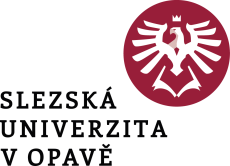 Ďakujem za pozornosť
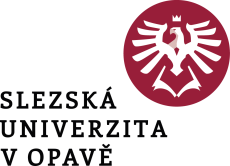 PhDr. Matúš Vyrostko, PhD. 
matus.vyrostko@fvp.slu.cz